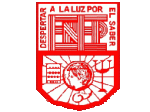 Escuela Normal de Educación Preescolar
Licenciatura en Educación Preescolar
Ciclo Escolar 2020 – 2021

Unidad 3

Pensamiento Cuantitativo
Cristina Isela Valenzuela Escalera

Aritmética Informal

Paulina Wendolyne Alvizo Rodríguez #1
Jimena Wendolyn Avila Pecina #3
Sara Gabriela Vargas Rangel #22

Primer Grado Sección “B”

Competencias de la Unidad:
Aplica el plan y programas de estudio para alcanzar los propósitos educativos y contribuir al plena desenvolvimiento de las capacidades de sus alumnos.
Diseña planeaciones aplicando sus conocimientos curriculares, psicopedagógicos, disciplinares, didácticos y tecnológicos para propiciar espacios de aprendizaje incluyentes que respondan las necesidades de todos los alumnos en el marco del plan y programas de estudio.
Diciembre 2020
Saltillo, Coahuila.
Aritmética Informal
El pensamiento matemático de los niños
Bases para la adicion y la sustraccion informales
El fundamento: ContarLos niños desarrollan una comprensión de la aritmética mucho antes de llegar a la escuela a partir de sus experiencias de contar. Los conceptos informales de la adición que es añadir más y la sustracción que es quitar algo guían los intentos de los niños para construir un procedimiento aritmético informal. Por ejemplo, para sumar 1+3, muchos niños empiezan contando hasta tres y luego se limitan a contar una unidad más.En muchos preescolares usan su representación mental de la serie numérica para resolver problemas con 1 sencillas, como 3 carritos y 1 más o, 5 muñecas menos una que le regalaste a tu amiga. En esto el niño puede entrar en la serie numérica por el punto especificado por la cantidad mayor y dar su respuesta.
La dificultad relativa de problemas 1+N

Los niños descubren que las relaciones entre números consecutivos se
aplican por igual a problemas de tipo N+1 y del tipo 1+N. el desarrollo de la
regla general de números consecutivos para los problemas con 1 puede
ser un paso importante hacia la capacidad de cálculo.

Además los niños llegan a considerar la adición como la unión de dos
conjuntos de una manera gradual. El orden de los números carece de
importancia 3+2 = 2+3. En otras palabras, la unión de un conjunto de tres
objetos con otro de dos tiene el mismo resultado que la unión de tres
objetos.
Adicción Informal
Procedimientos concretos: los niños inicialmente emplean objetos concretos para calcular suma como por ejemplo a causa de su inmediata disponibilidad usan sus dedos para sumas de hasta 10. Desde el punto de vista del desarrollo de estrategia más básica es la cuenta concreta global.  en la que usan objetos, cuentan uno por uno los objetos para representar un sumando y ese mismo proceso se repite con el otro sumando, luego cuentan todos los objetos para determinar la suma. Los niños inventan atajos espontáneos para el resolver procedimiento de cuenta concreta. En la estrategia de pautas digitales el niño representa cada sumado con una pauta digital así evita contar uno por uno con sus dedos para representar cada sumado, tiene que contar una vez. En la estrategia de reconocimiento de pautas utilizar igual pautas digitales para representar cada sumado, pero ahora ya es capaz de reconocer la suma de manera visual.
Hasta niños con deficiencia inventan atajos para ahorrarse el trabajo. Mediante el control de sus tentativas los niños pueden adaptar procedimientos ya existentes a nuevas demandas y por tanto inventar nuevos procedimientos. Algunos niños usan modelos cardinales ya presentes en el aula para contar. Mientras hacen sus ejercicios de aritmética en clase algunos miran mucho el reloj. El reloj puede proporcionar un modelo para contar, otros niños pueden llegar a crear un modelo mental para llevar la cuenta. Procedimientos basados en estos modelos "que se tienen a la mano" pueden ser la base para la invención de procedimientos eficaces de cálculo mental. Los niños inventan atajos espontáneos para el resolver procedimiento de cuenta concreta. En la estrategia de pautas digitales el niño representa cada sumado con una pauta digital así evita contar uno por uno con sus dedos para representar cada sumado, tiene que contar una vez. En la estrategia de reconocimiento de pautas utilizar igual pautas digitales para representar cada sumado, pero ahora ya es capaz de reconocer la suma de manera visual.
procedimientos mentales: 
Con el tiempo los niños dejan de usar procedimientos concretos e inventan procedimientos mentales para calcular sumas. El procedimiento más básico es contarlo todo empezando por el primer sumado (CTP). Esta técnica es bastante sofisticada ya que no refleja directamente el proceso concreto y global de contarlo todo y comporta la enumeración del segundo sumando a medida que el niño cuenta a partir del primero. Llevar la cuenta: este proceso hace que el cálculo mental con distintos números distintos de 1 sean más difíciles, por ejemplo para problemas N+1 o 1+ N solo debe contar hasta N y agregar el número que sigue en la serie numérica, pero en problemas sin el 1 debe contar más allá de N un número determinado se veces. Invención de atajos: contar a partir del primer sumado ( CCP) abrevia el procedimiento CTP al empezar desde el término cardinal correspondiente al primer sumado, pero no reduce el número de pasos necesarios para el procedimiento de llevar la cuenta. Autocontrol, inventiva y flexibilidad: al igual que procedimientos concretos, el autocontrol hace que los niños inventen espontáneamente procedimientos mentales ayudándoles a sentir cuando hace falta reajustar los métodos existentes, también permite a los niños escoger de manera flexible entre diversos procedimientos mentales.
Sustracción Informal
Procedimientos concretos: 
Para problemas con números mayores a 1, al principio el niño emplea modelos concretos que representan directamente si concepto informal de la sustracción como "quitar algo" . Este proceso comporta.a) representar el munideo ( número mayor).b) quitar el número de elementos igual al número menor.c) contar los elementos restantes para determinar la respuestas.
procedimientos mentales: Retro contar: como ocurre con la adición, los niños abandonan en procedimiento concreto para usar los procedimientos mentales. Un procedimiento usual es contar regresiva mente, que también parte de la sustracción como ocurre con los procedimientos concretos. Este implica expresar el minuendo, contar hacia atrás tantas unidades como indique el sustraendo ( número menor) y dar el último número contado como respuesta. Procedimiento exigente: el método de retro contar para la sustracción también es más difícil para los niños que los métodos informales para la adición mental. Exige contar regresiva mente que es más difícil para los niños pequeños que contra progresivamente. La dificultad de este procedimiento está relacionado con el tamaño de los números. El tamaño del sustraendo es clave. Para los niños de ciclo inicial contar hacia atrás desde 20  suele ser más difícil que desde 10.
Desarrollo de procedimientos flexibles: a medida que en sus tareas de sustracción intervienen números cada vez mayores, los niños deben descubrir por su cuenta métodos de sustracción. Contar progresivamente se parece al enfoque de "sumando ausente" pero aplicado a la sustracción. Implica partir del sustraendo y contar hacia adelante hasta llegar al minudeo, al tiempo que se lleva la cuenta del número de pasos dados. Cuando el sustraendo es relativamente grande como 19 - 17, contar progresivamente reduce enormemente las exigencias de la cuenta doble o cualquier otro procedimiento para llevar la cuenta. Cuando el minudeo y sustraendo están relativamente próximos como 9 - 7 contar progresivamente también minimiza el proceso de llevar la cuenta. Pero cuando el sustraendo es pequeño, y el minudeo y el sustraendo están relativamente separados, como 9 - 2 retrocontar tiene ventaja en cuanto facilidad de ejecución
Multiplicación Informal
Cuando a los niños se les presenta la multiplicación por primera vez, muchos ya han adquirido una base sólida para comprenderla y para calcular productos. La multiplicación puede definirse como la acción repetida de términos iguales por ejemplo: 5×3=5+5+5. Como la multiplicación se basa en experiencias de adiciones familiares, los niños asimilan en rapidez.
Procedimientos mentales: al principio los niños se basan en procedimientos informales de contar para calcular productos, como explicaba una niña para calcular 3×3 tenía que contar tres veces tres. La mayoría de los niños que acaban de empezar a multiplicar poseen las técnicas de contar y de llevar las cuentas necesarias para calcular productos mentalmente.

Generar números sucesivos a partir de la serie NUMÉRICA: 1, 2, 3, 4, 5, 6….
Llevar la cuenta de cada cuarto número contador: 1234  1234 1234
Llevar la cuenta del número de grupos de cuatro: 1  2  3
Detener la generación de la serie NUMÉRICA después de completar el tercer grupo de cuatro y dar el número contado como respuesta
Implicaciones educativas: Dificultades y soluciones en la aritmetica informal
Más uno y menos uno: casi todos los niños que llegan a la escuela han tenido experiencias  informales suficientes  para comprender que la adición es un proceso aumentativo y la sustracción en un proceso diminutivo. Skarkey y Gelman, encontraron que casi todos los niños de cuatro años y la mayoría de los de cinco podrían resolver problemas de tipo N+1
Adición: 
hacer que se adquiera asolturas con los procedimientos informales de adición 
Emplear un modelo aumentativo para introducir la adición de manera significativa.
Empezar con problemas de números pequeños, introducir problemas con números mayores poco a poco y con cuidado 
Prever la necesidad de un período largo para el cálculo y el descubrimiento 

Sustracción: 
Asegurar el dominio de las técnicas necesarias para retro contar
Estimular procesos eficaces para llevar la cuenta 
Estimular el desarrollo de contar y de escoger con flexibilidad el procedimiento de cálculo más eficaz 

NIVEL II: usar una lista numérica como soporte semi concreto. Casi es mejor hacerlo cuando el niño a dominado el proceso de contar.
Nivel III: usar números con pesos distintos para estimular el procedimiento de contar progresivamente.
Multiplicación

Exponer explícitamente la conexión existente entre la multiplicación y la adición repetida.
Exponer explícitamente contar a intervalos sobre todo para combinaciones grandes y difíciles de calcular